Corso di 
Organizzazione Aziendale
e Sistemi Informativi
Anno Accademico 
2017-2018
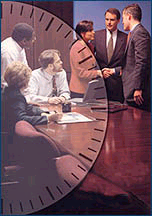 Il sistema organizzativo 
e l’organigramma
Tecniche di rappresentazione grafica
Hanno l’obiettivo di rappresentare sinteticamente tutte le componenti (unità organizzative)  esplicitamente e formalmente definite che rientrano nei confini dell’organizzazione.
Simboli dell’organigramma
UNITÀ ORGANIZZATIVE
  Condizioni di esistenza delle U.O.: 
 Obiettivo
 Risorse
[Speaker Notes: Es. direzione Risorse Umane, Marketing,….]
Simboli dell’organigramma
Rappresentazione 
Unità Organizzativa
NOME
Simboli dell’organigramma
RELAZIONI GERARCHICHE

Linee rette perpendicolari
Non ammesse
Simboli dell’organigramma
UNITÀ ORGANIZZATIVE

Unità in Staff
Simboli dell’organigramma
UNITÀ ORGANIZZATIVE

Unità sottoordinate
Simboli dell’organigramma
UNITÀ ORGANIZZATIVE

Organi discontinui
Simboli dell’organigramma
UNITÀ ORGANIZZATIVE

Comitati
Tipologia di organigrammi
SINTETICI: che si limitano a evidenziare lo sviluppo e le connessioni tra le parti. 
ANALITICI: che specificano anche il responsabile di ciascuna delle parti rappresentate e il numero di risorse alle stesse appartenenti.
Rappresentazione grafica
Verticale,
Orizzontale,
Circolare,
Radiale,
Visivo o fotografico.